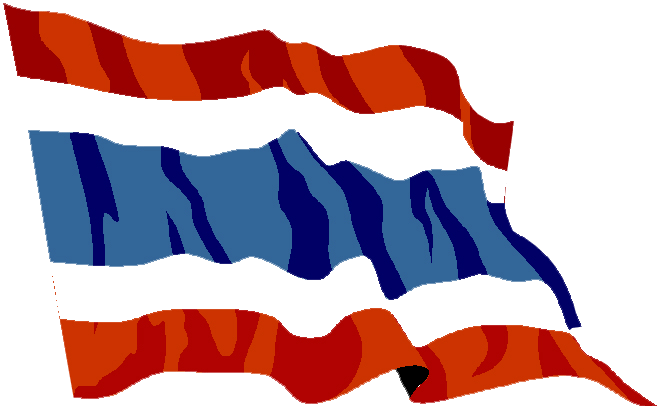 100 ปี ไตรรงค์ ดำรงไทย
กองพัฒนาและจัดการความรู้องค์กร (กจค.)
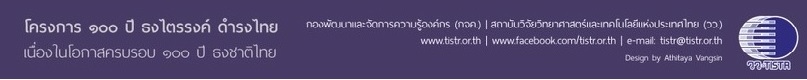 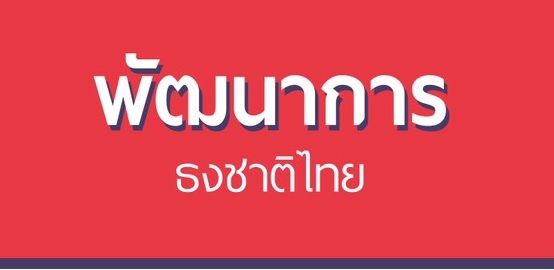 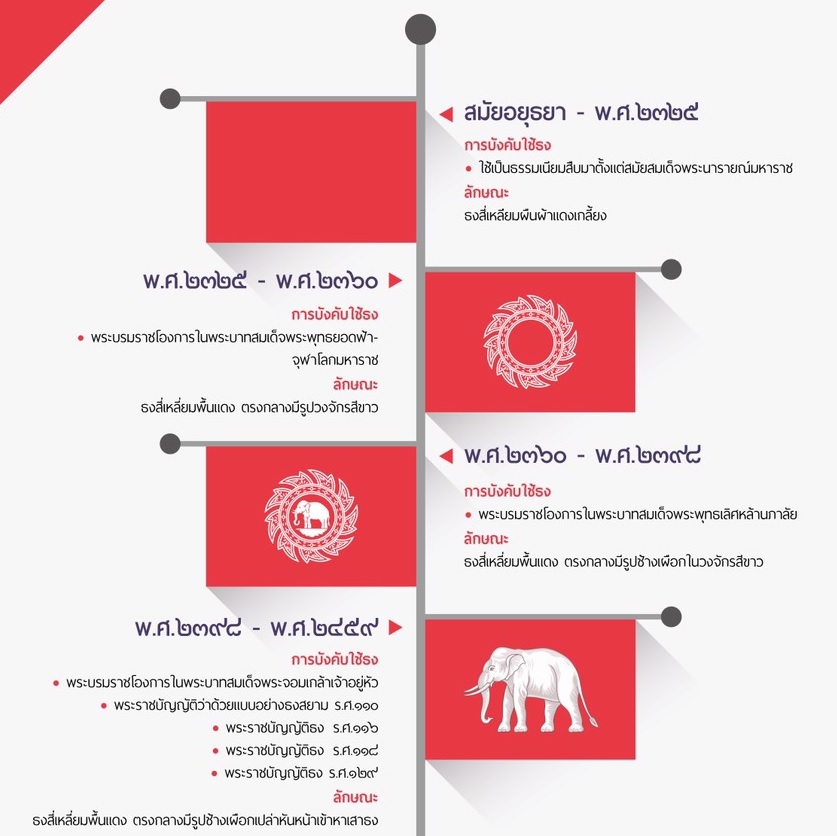 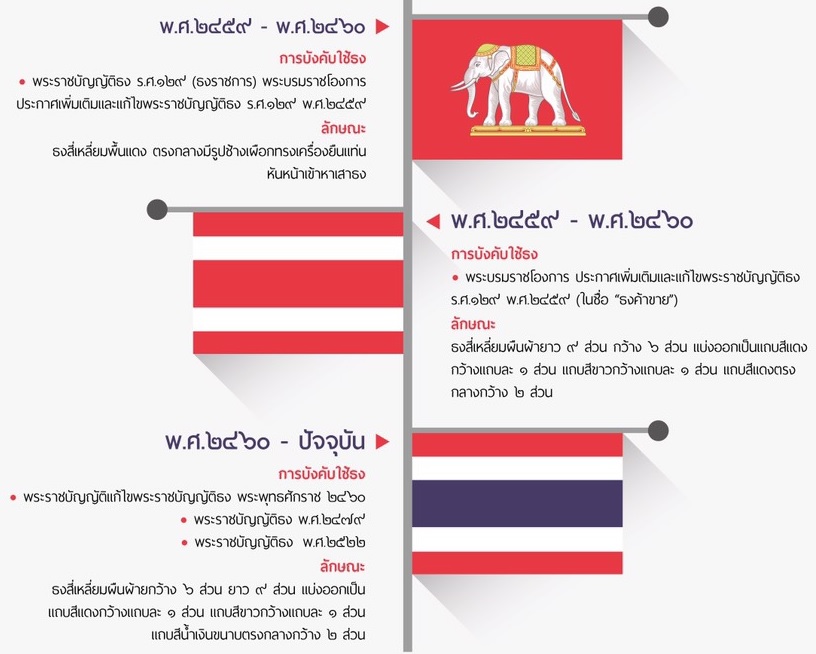 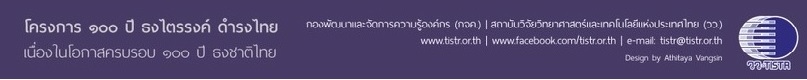 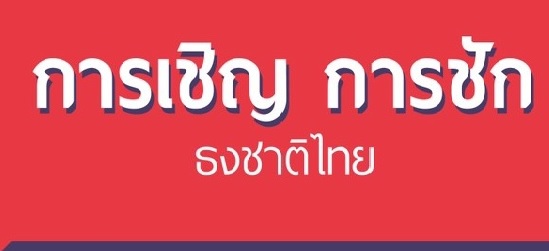 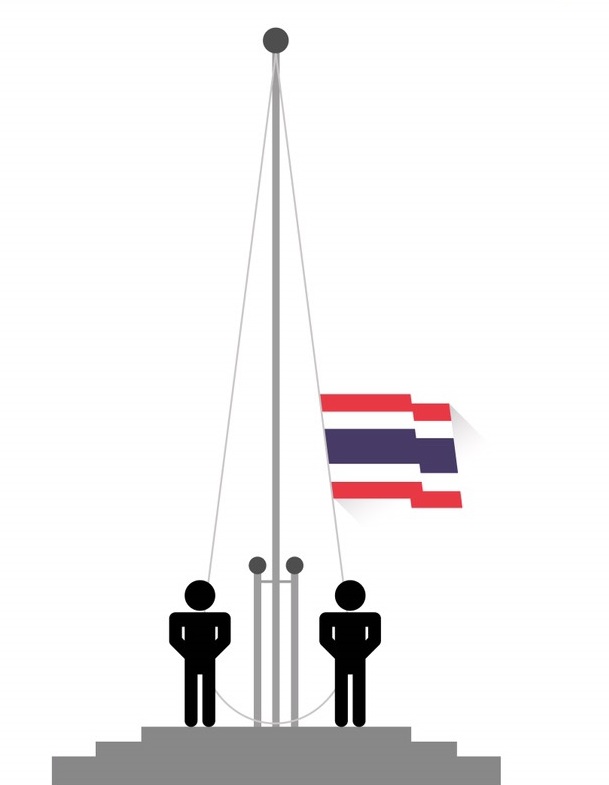 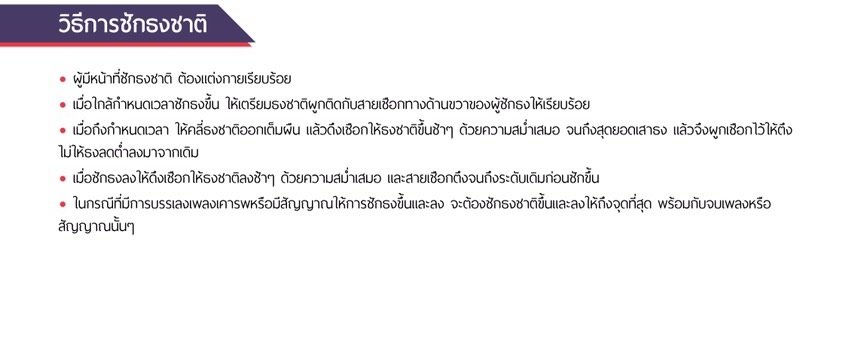 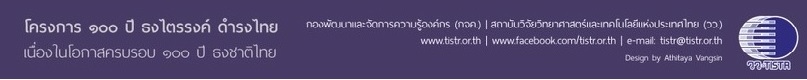 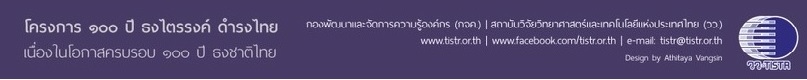 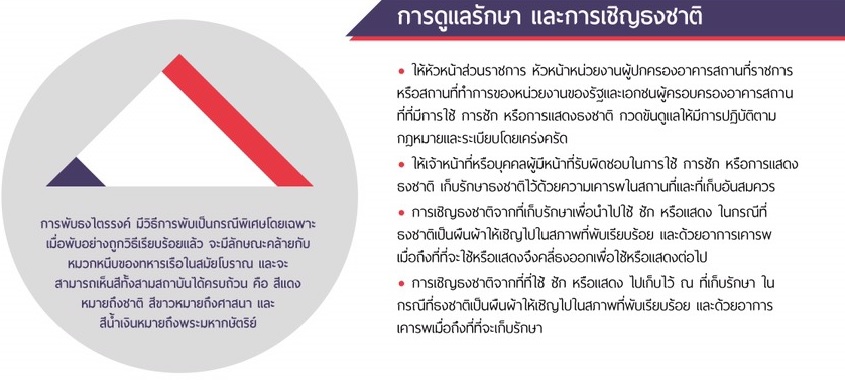 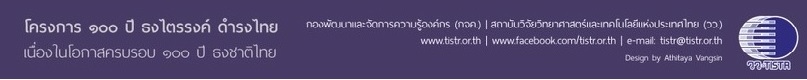 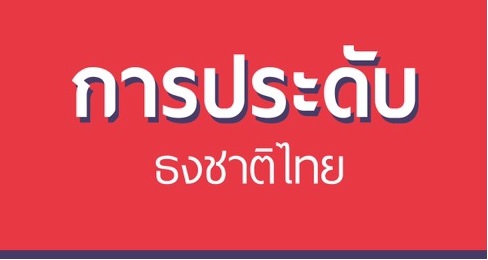 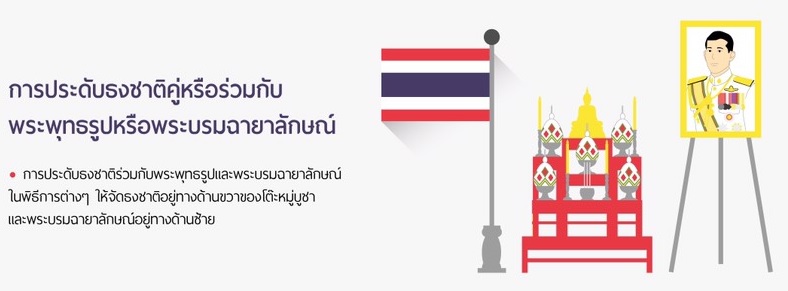 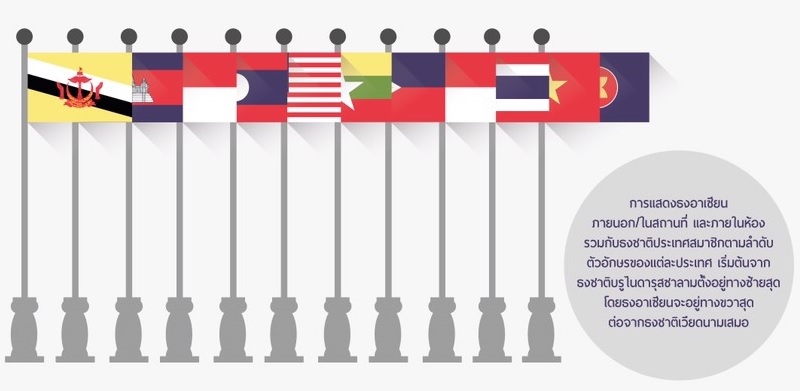 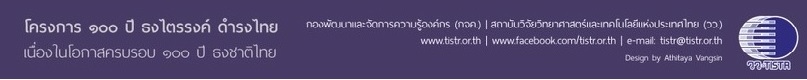 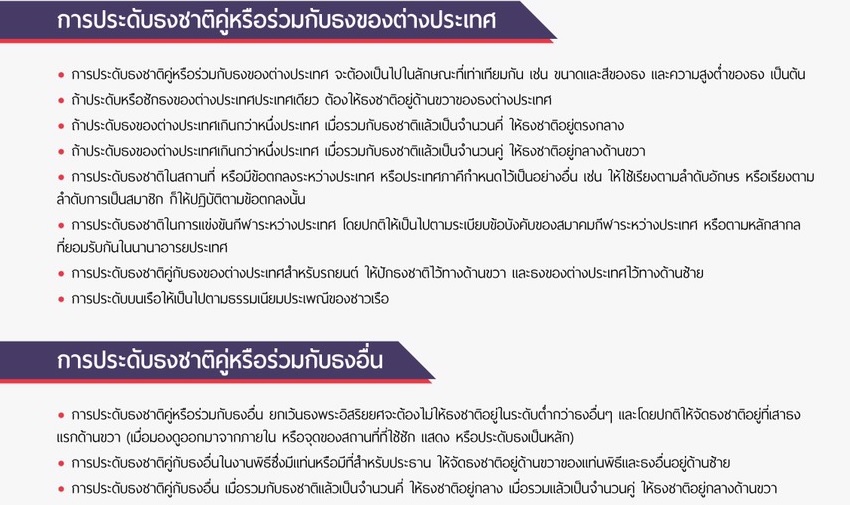 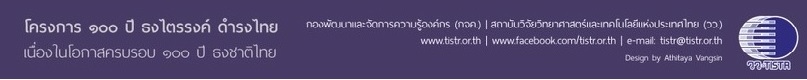 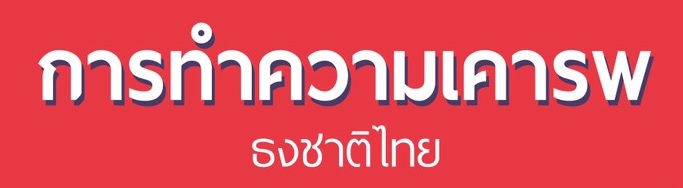 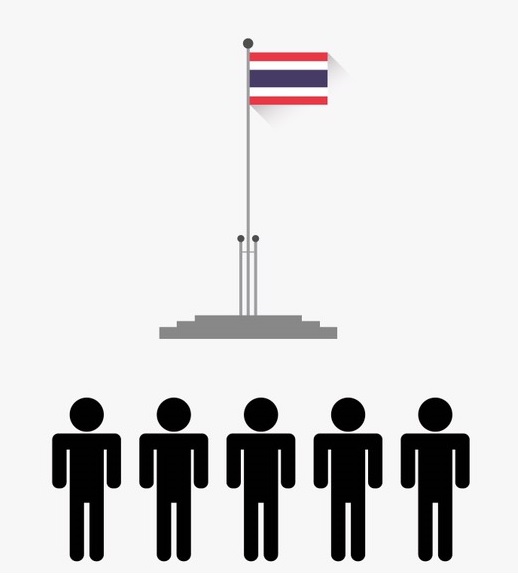 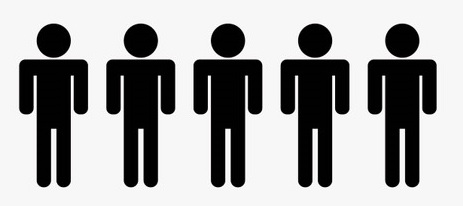 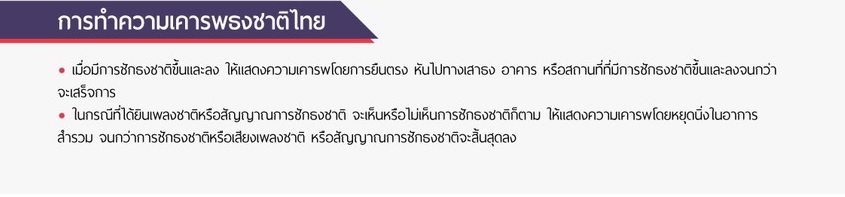 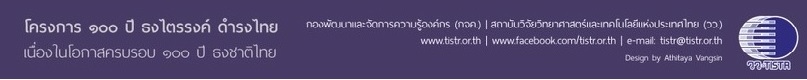 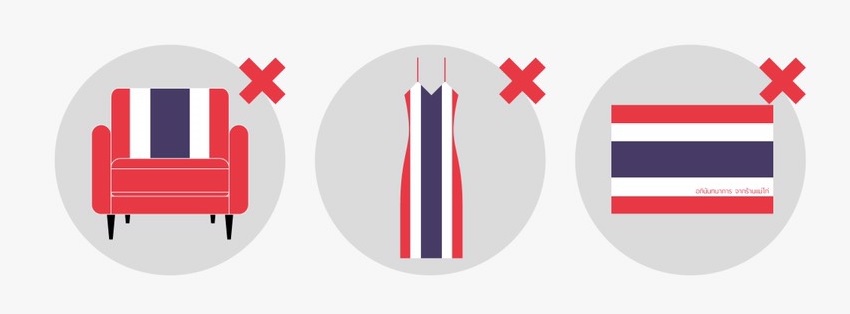 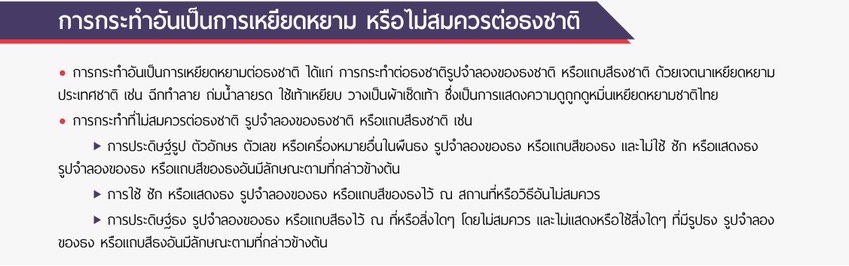 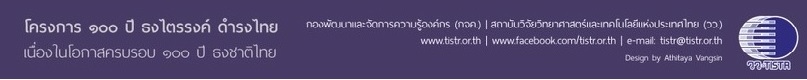